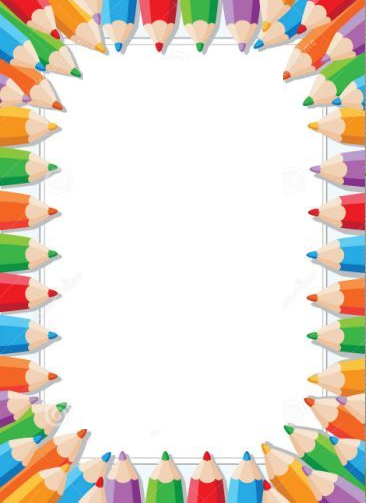 استراتيجيّة عمليّة التّوزيع في الضّرب
ناتج الضّرب
عمليّة التّوزيع في الضّرب هي أن يتم توزيع العدد إلى القيمة العدديّة بمساعدة جدول ، نضرب العامل الثاني بكل عدد من الاعداد بالجدول ثم نقوم بتحميع حاصل ضرب الاعداد من خلال تمرين جمع وهكذا نحصل على ناتج الضرب.
مثال:
35 x 6= 210
عامل أوّل
عامل ثاني
+
عملية جمع ناتج الضرب
عامل ثاني
180+30=210
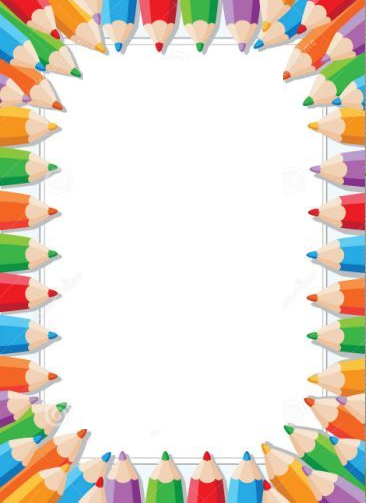 بطاقة عمل
عمليّة التّوزيع في الضّرب
44x5=
58x3=
61x9=
33x4=
41x7=
66x5=
51x6=
38x3=
26x4=
31x7=
25x3=
24x6=
46x4=
90x2=
حل التمارين التالية بواسطة قانون التوزيع